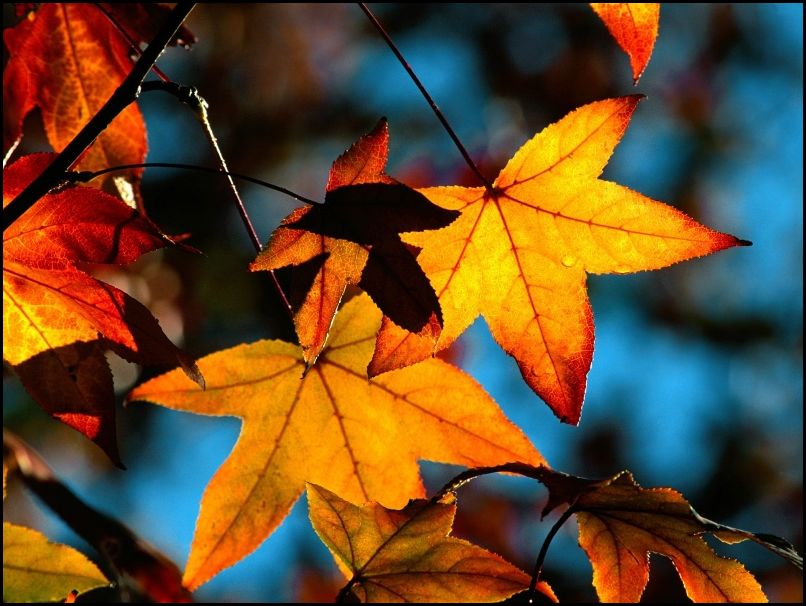 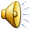 ОСЕНЬ
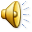 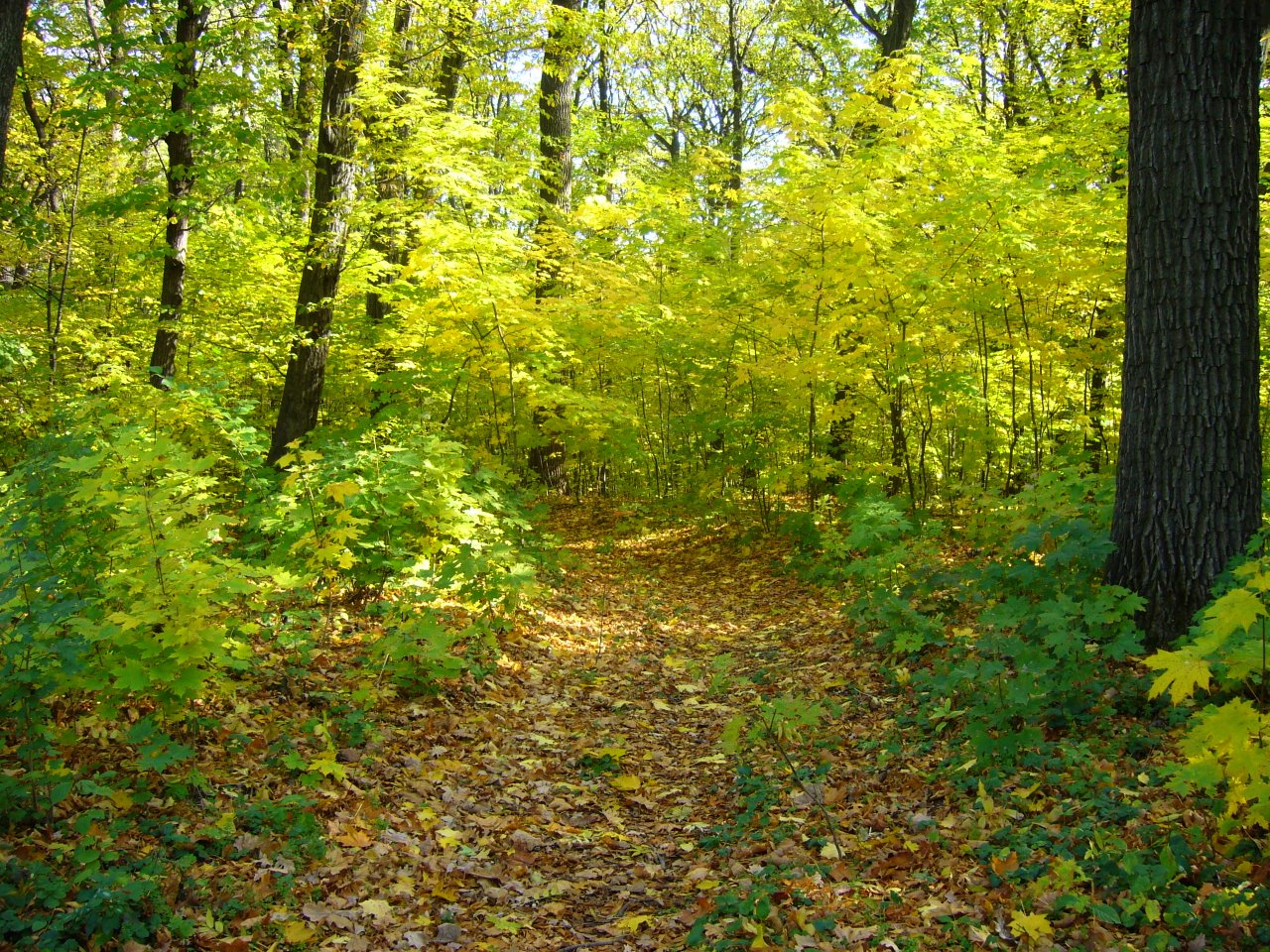 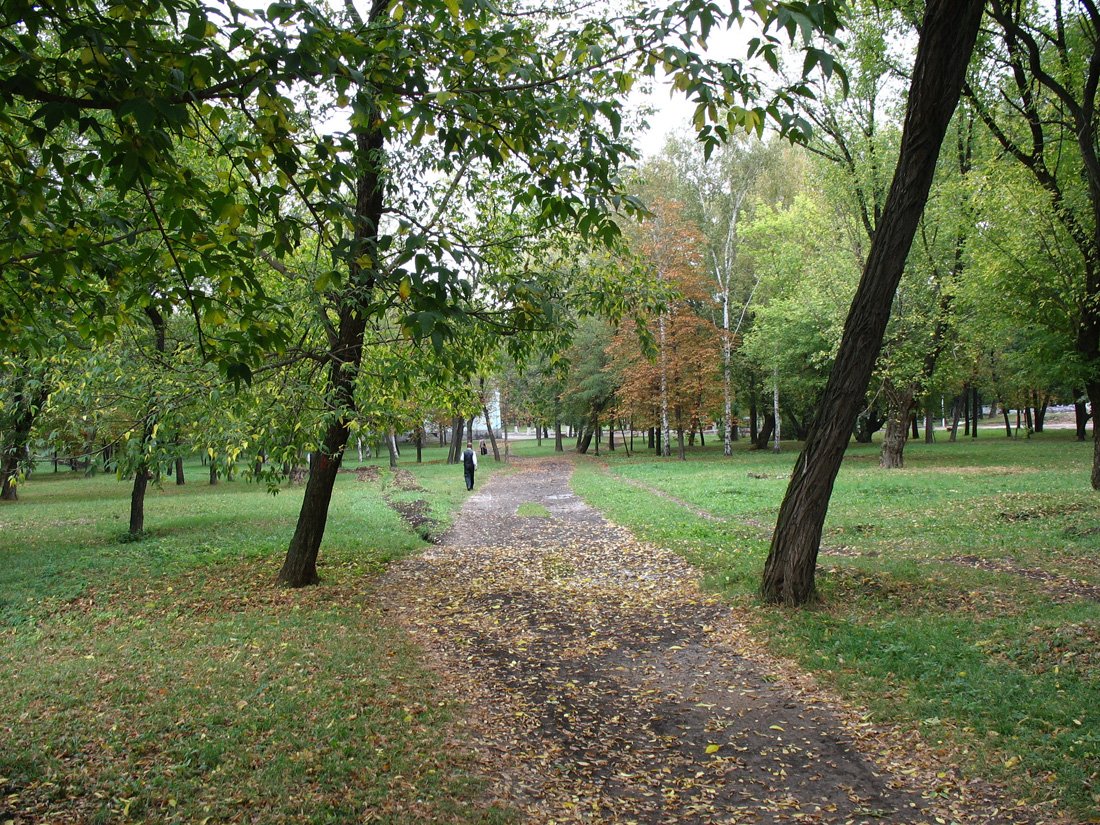 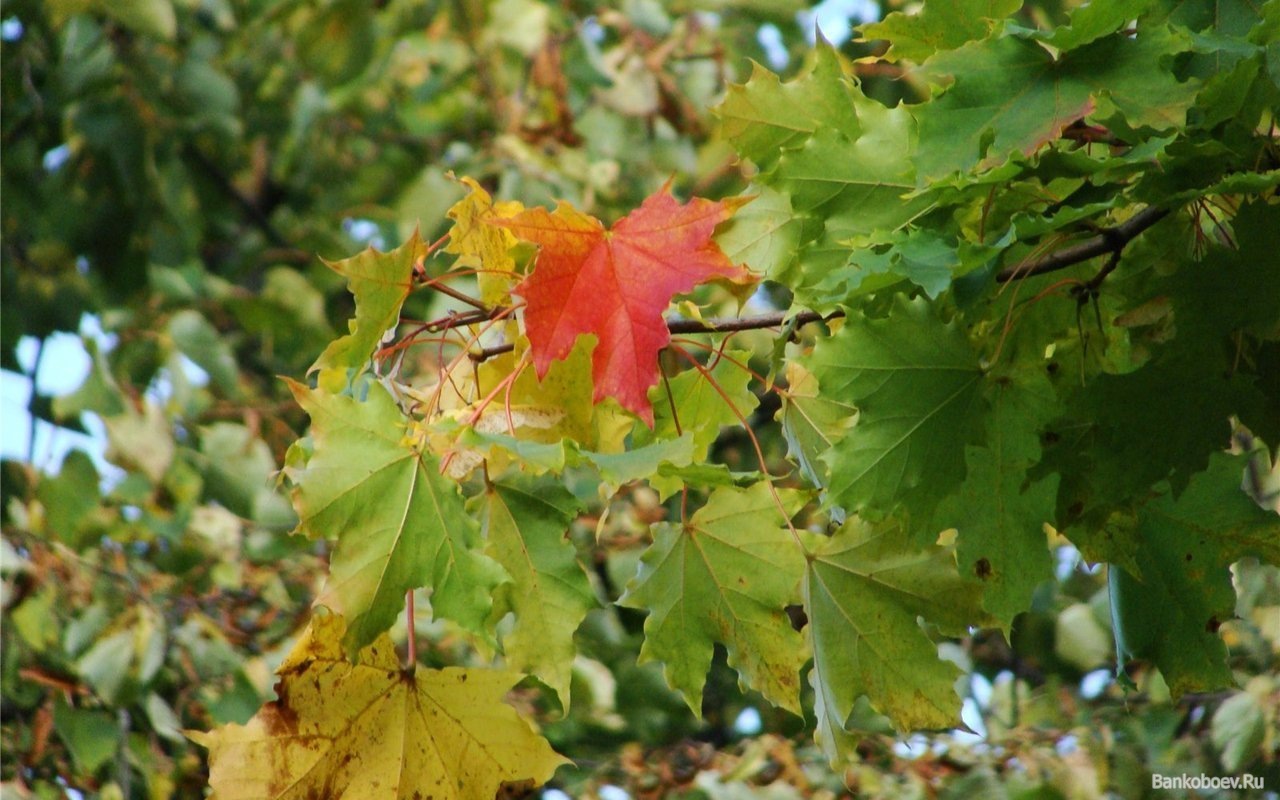 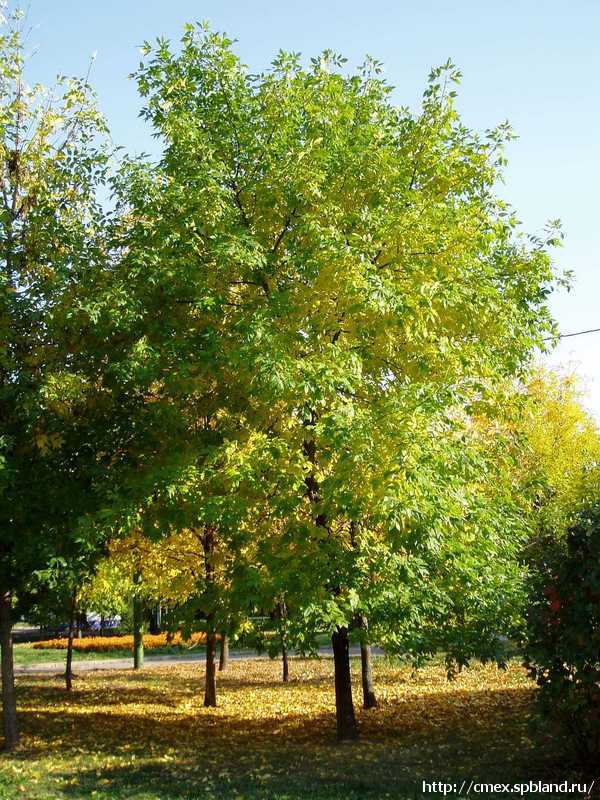 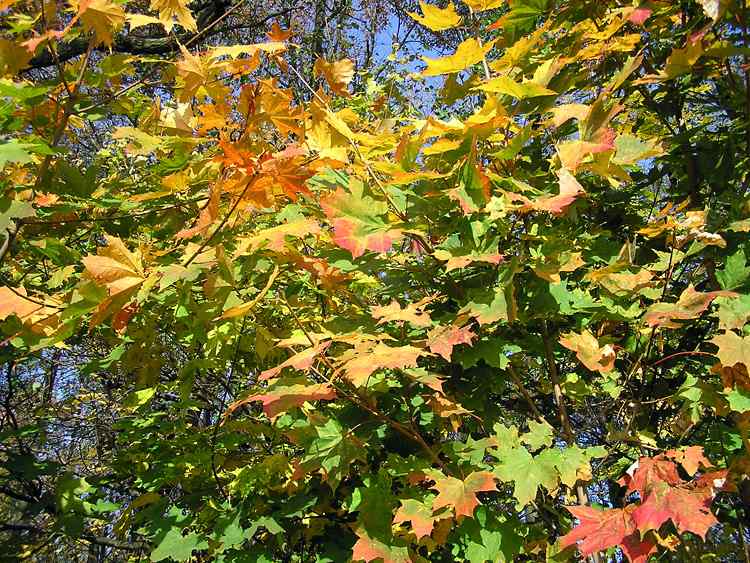 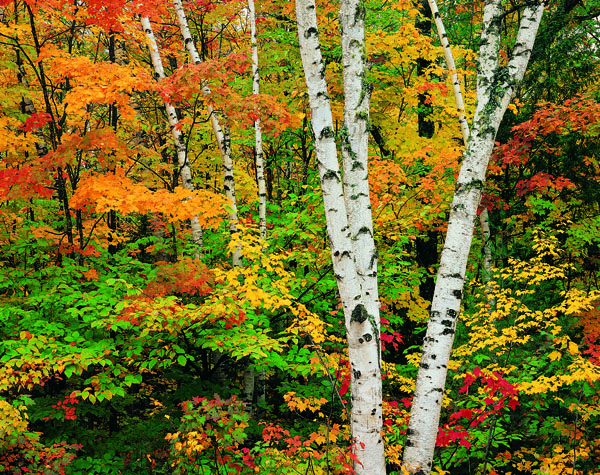 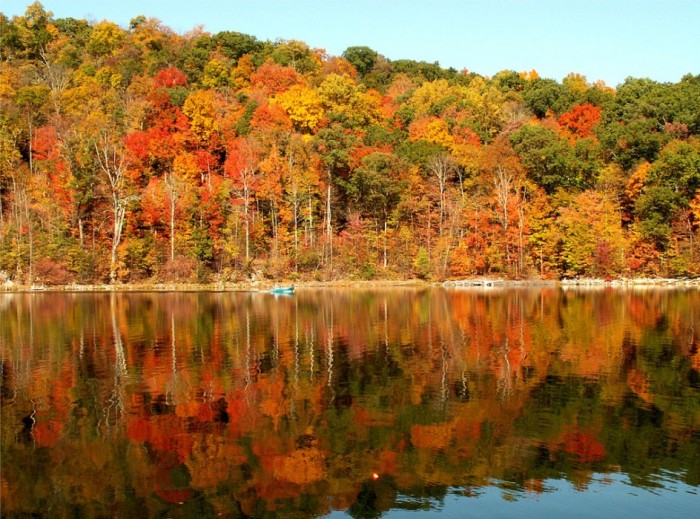 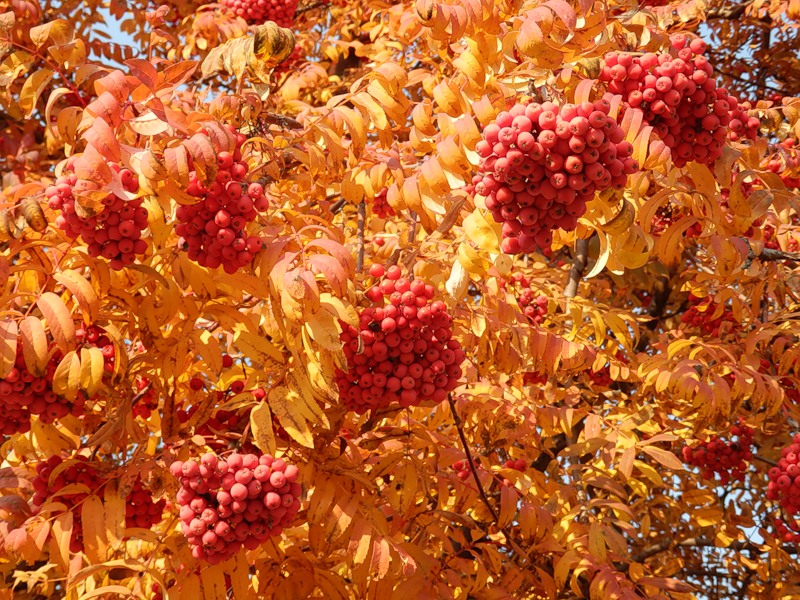 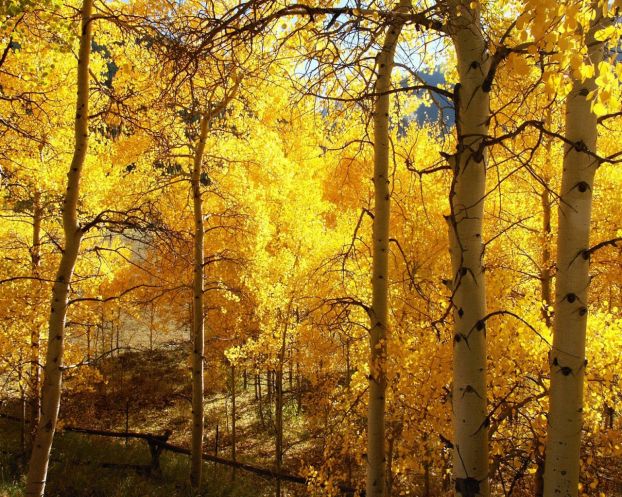 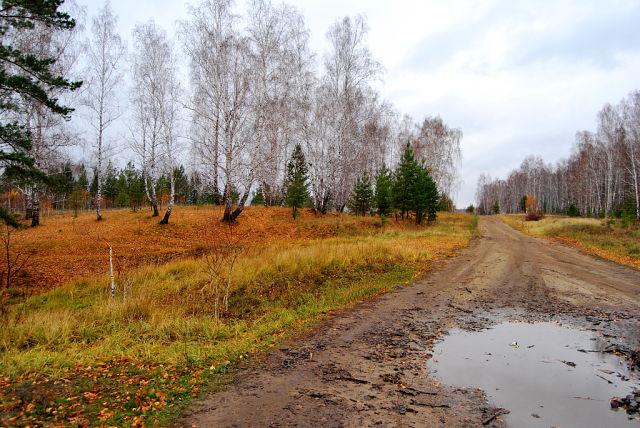 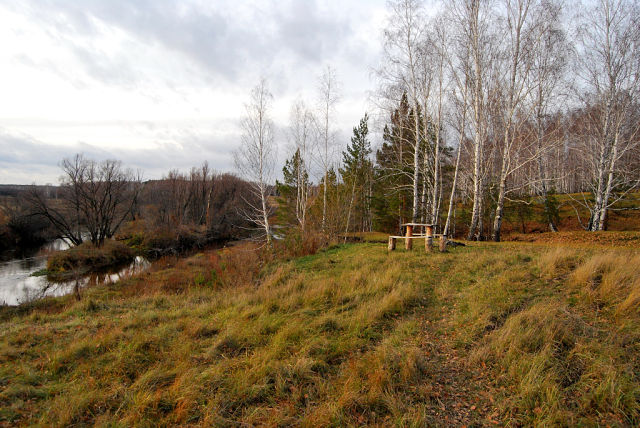 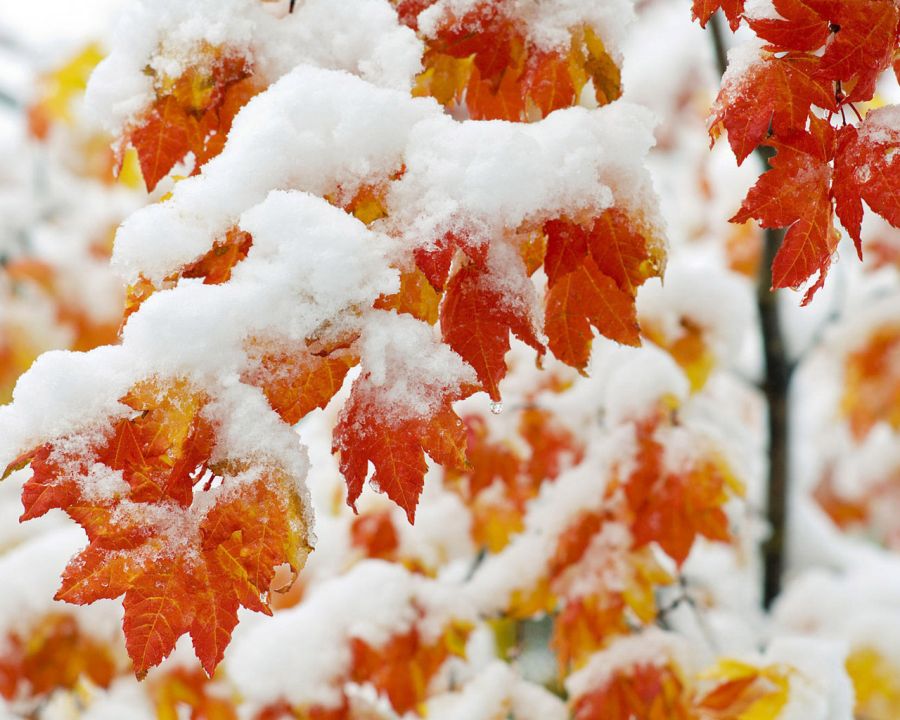 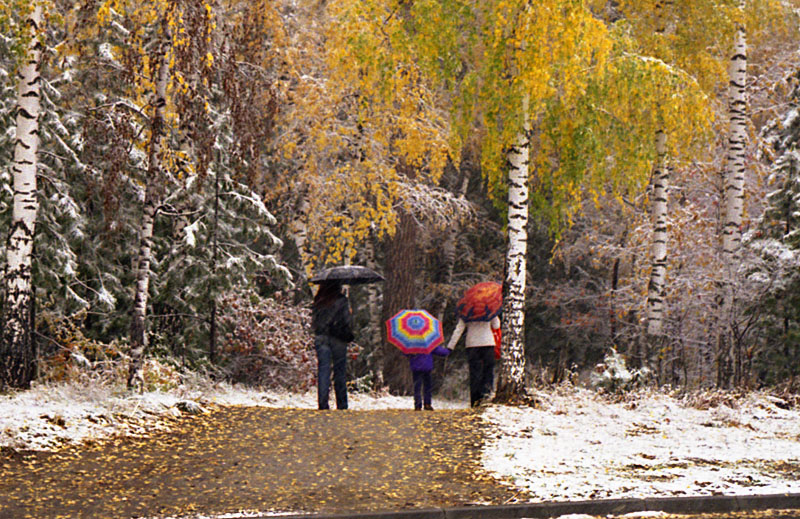 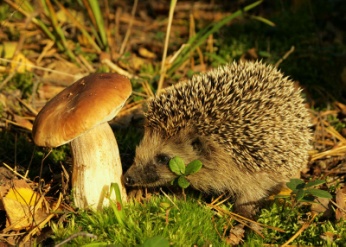 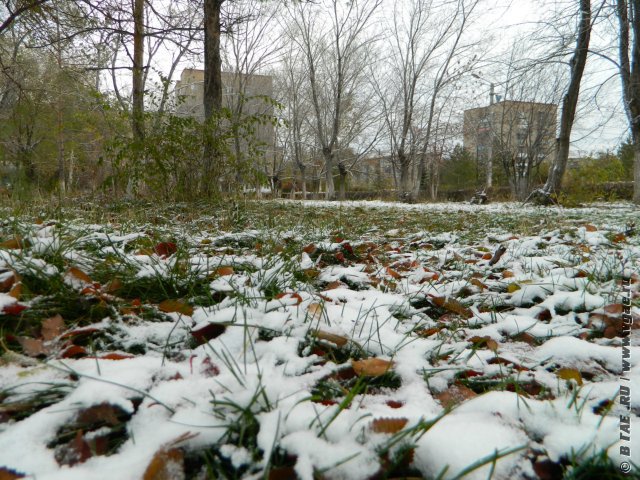 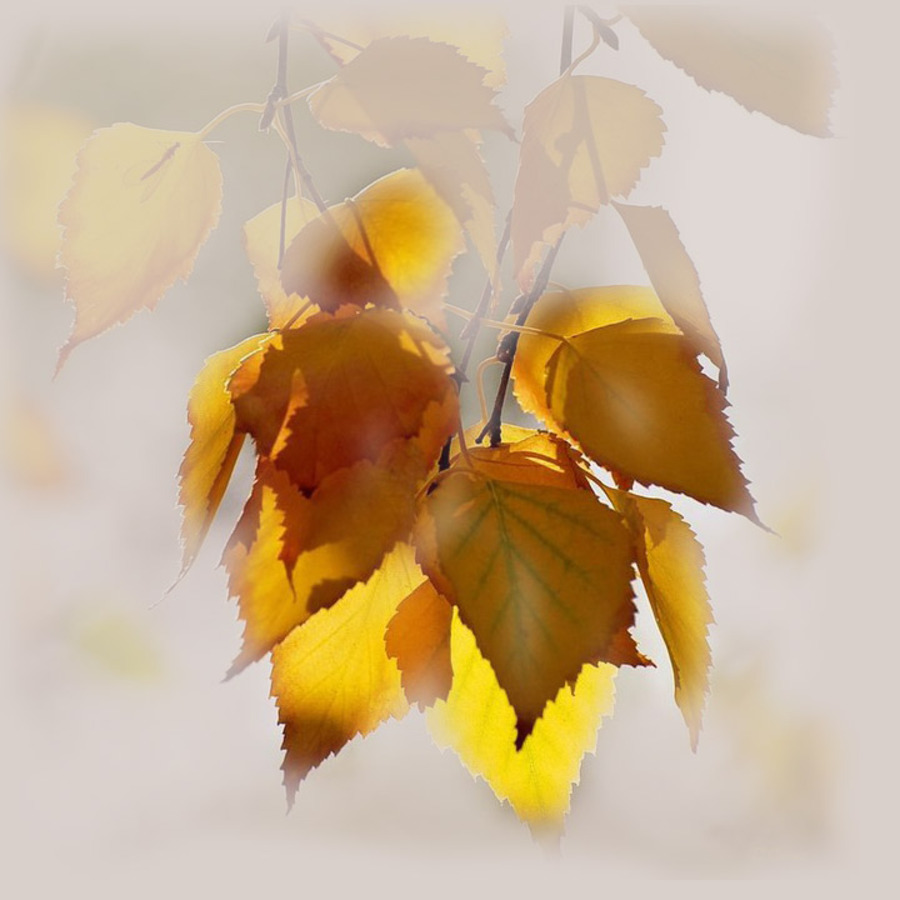